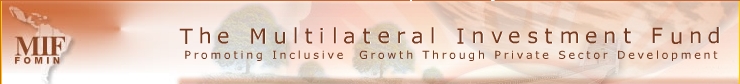 Fondo Multilateral de Inversiones
Un instrumento para el desarrollo del sector privadoBibiana VásquezEspecialista de OperacionesBID-FOMIN
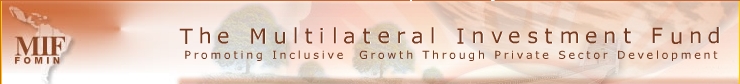 Fondo Multilateral de Inversiones
Lecciones aprendidas de los proyectos de Simplificación administrativa
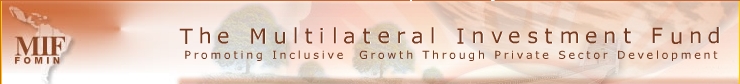 Los proyectos FOMIN
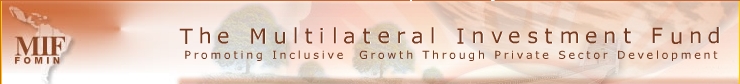 Modelos de simplificación
EL POSTULADO: CREACION ES NACIMIENTO DE EMPRESAS... LA APERTURA VIENE DESPUÉS.
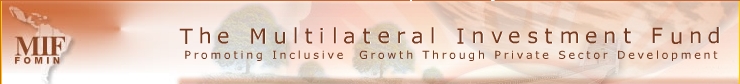 LA LECCIÓN APRENDIDA: construir un concepto técnico único sobre lo que es creación de empresas.
NIVELAR EL CAMPO DE JUEGO DE SIMPLIFICACIÓN.
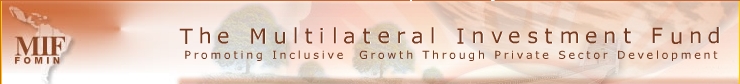 LA LECCIÓN APRENDIDA: Resulta imposible la comparabilidad de proyectos y resultados, si como punto de partida están diferentes alcances y unidades de medida.
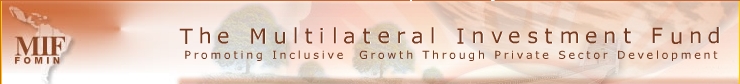 PROYECTOS CON VISION NACIONAL.
LA LECCIÓN APRENDIDA: Los Proyectos que abordan desde la perspectiva eminentemente local, obtienen resultados discretos frente a simplificación.
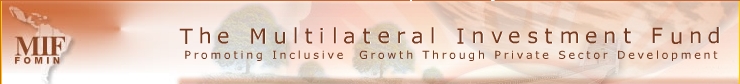 UNICO CANAL DE ENTRADA.
LA LECCIÓN APRENDIDA: La coexistencia de viejo sistema de trámites vs. nuevo sistema de trámites rompe el modelo de simplificación.
SOLUCIONES DE SIMPLIFICACION PARA TODOS
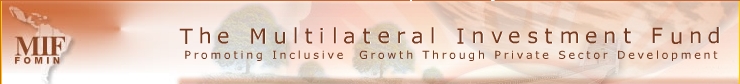 LA LECCIÓN APRENDIDA: Los proyectos de simplificación que concentran el beneficio en una parte de la población-objetivo, pierden efectividad y subutilizan la capacidad instalada.
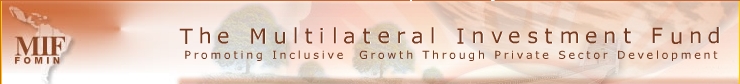 UN NUEVO PARADIGMA DE REGULACIÓN
LA LECCION APRENDIDA: Es necesario revaluar las bases de los modelos de regulación y control que la administración pública aplica al sector empresarial.
MINIMO COSTO, MAXIMA FACILITACION DE INGRESO
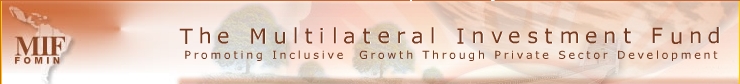 LECCIÓN APRENDIDA: Sin efectos deseados en reducción de costos, los objetivos de formalidad de los proyectos de simplificación de creación de empresa pierden contundencia.
LA BUENA FE DEL EMPRESARIO DEBE PRIMAR
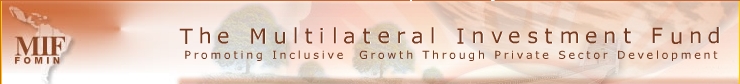 Mientras los modelos de simplificación trabajen bajo principios de culpa del empresario, no es posible consolidar los procesos de simplificación.
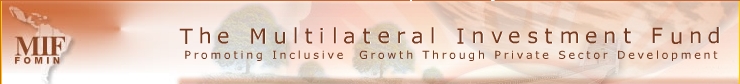 UNIDADES EJECUTORAS DELIBERANTES.
LA LECCIÓN APRENDIDA: Los Equipos de Proyecto deben tener claridad de la posición técnica a asumir como responsables de la estrategia de simplificación.
PROYECTOS DE SIMPLIFICACIÓN  COMO TEMAS DE AGENDA DE GOBIERNO.
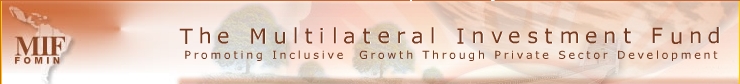 Si se quiere lograr sostenibilidad y legitimidad de Proyectos locales, debe asegurarse la inclusión del tema en la agenda del organismo público nacional competente en la política de trámites.
LOS TEMAS TRIBUTARIOS NACIONALES SON PRIORIDAD DE LA AGENDA DE SIMPLIFICACION.
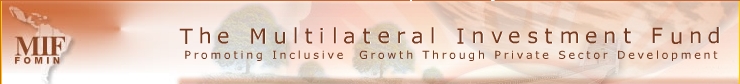 LA LECCION APRENDIDA: Los temas de registro tributario nacional deben estar incorporados desde el inicio de Proyecto y con visión nacional.
LA COOPERACIÓN SIEMBRA LA SEMILLA, EL EJECUTOR LA COSECHA.
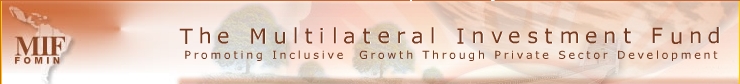 LA LECCION APRENDIDA: Los Proyectos deben asegurar que la semilla de ventanilla única de creación de empresa dejada con la cooperación, posteriormente sea ampliada a otras áreas temáticas de trámites.
UN GESTOR DE VENTANILLA ÚNICA ÓPTIMO.
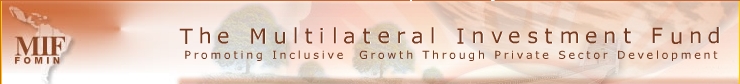 LA LECCION APRENDIDA: No debe existir un preconcepto sobre quien es el responsable de albergar y operar la Ventanilla Única.
RETOS DEL PROYECTO CLAROS AL INICIO DE LA EJECUCIÓN.
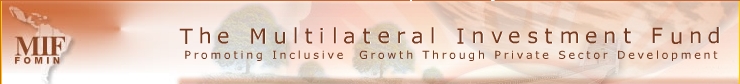 LA LECCIÓN APRENDIDA: Los Proyectos deben firmarse con una sana manifestación de indicadores mínimos que deben alcanzar las Unidades Ejecutoras en función de variables de simplificación.
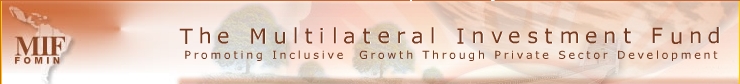 Fondo Multilateral de Inversiones Banco Interamericano de Desarrollo
1300 New York Avenue, NWWashington, DC 20577USATel + (1) 202 942-8211Fax + (1) 202 942-8100Visite nuestra página Web: www.iadb.org/mif